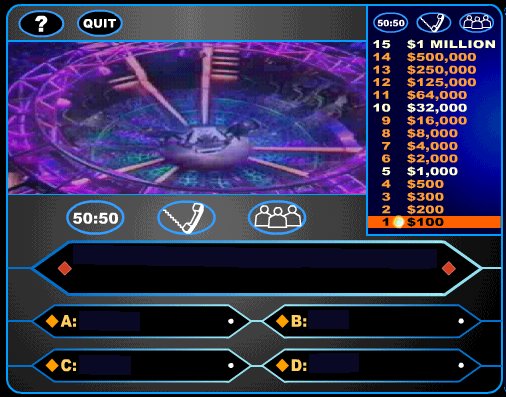 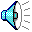 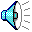 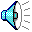 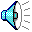 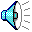 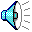 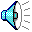 Why do multivalent metals require a roman numeral in their name?
because they can be positive or negative
because they can have more than one positive charge
because they are special metals with negative charges
because their valence electron shell is already full
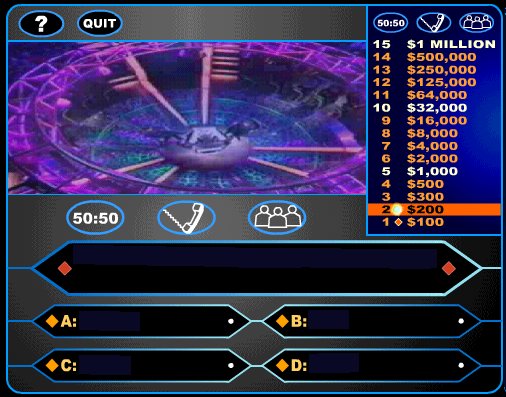 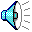 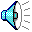 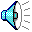 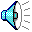 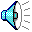 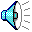 Which of the following is a polyatomic ion?
potassium
manganese
ammonium
silver
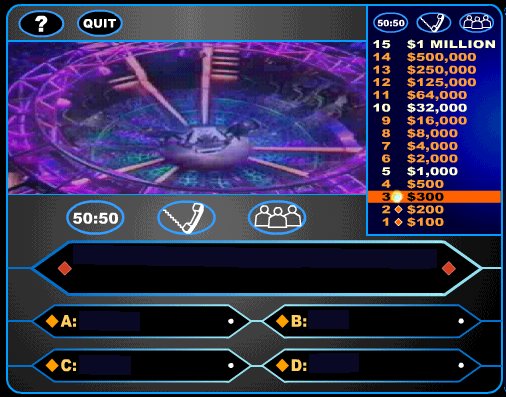 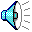 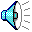 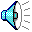 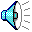 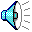 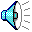 What is an ionic compound?
A compound formed by transferring electrons
A compound formed by sharing electrons
Made from two metals
Made from two non-metals
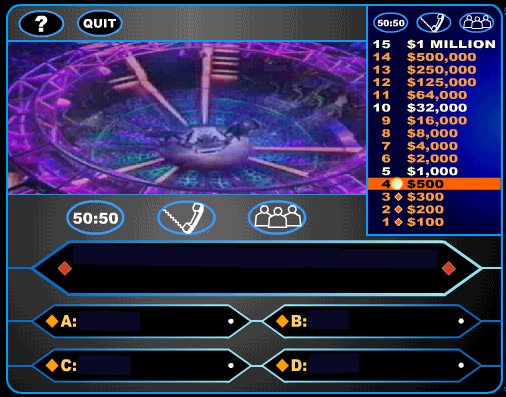 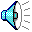 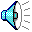 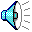 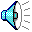 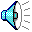 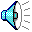 When naming compounds with a multivalent metal you must include …
Short cuts
The number of atoms
Subscripts
Roman numerals
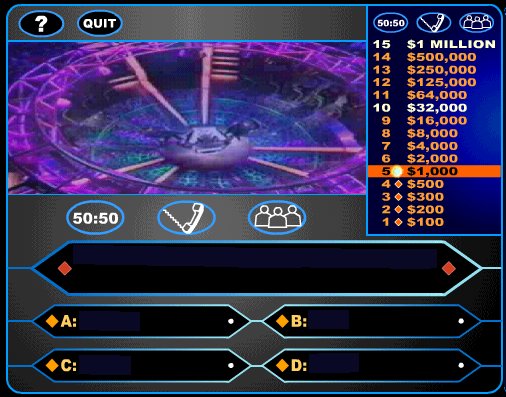 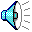 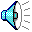 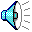 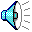 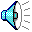 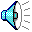 Which of the following is a polyatomic ion?
Cl-
NH4+
Na+
O-2
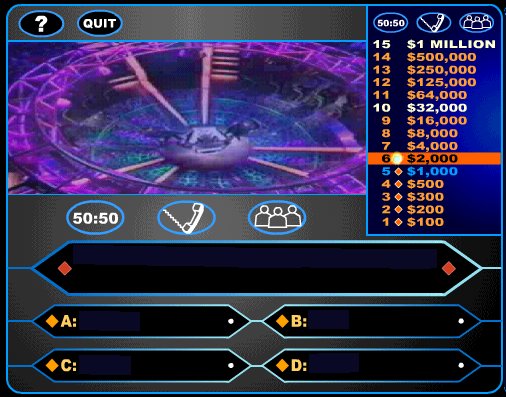 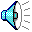 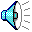 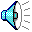 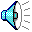 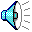 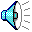 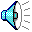 Name the compound BaCl2
Barium chloride
Barium (II) chloride
Barium (I) chloride
Barium chloride (II)
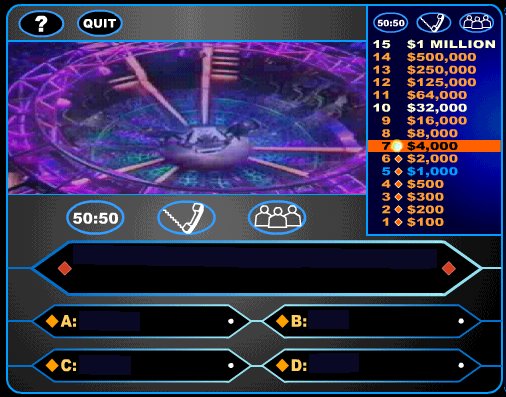 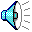 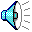 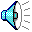 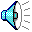 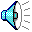 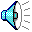 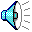 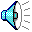 Give the formula for magnesium nitride
MgN
Mg3N2
Mg2N3
Mg+2N-3
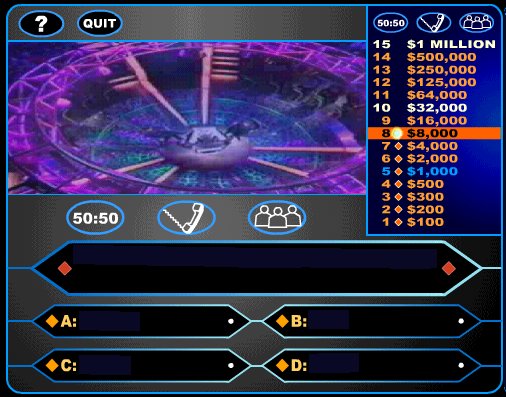 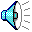 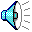 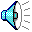 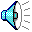 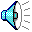 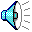 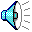 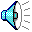 Give the formula for iron (III) phosphide
Fe3P3
Fe3P2
FeP
Fe2P3
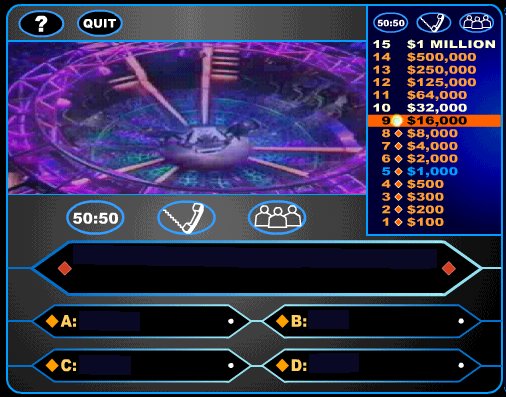 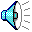 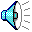 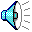 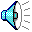 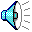 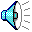 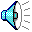 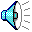 Give the name for CrCl3
Chromium chloride
Chromium (III) chloride
Chromium (I) chloride
Chromium (II) chloride
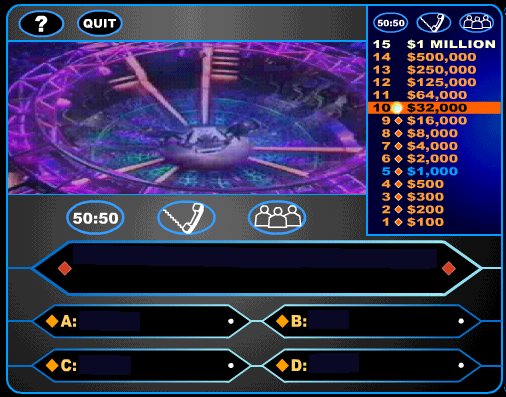 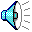 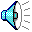 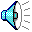 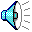 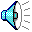 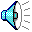 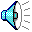 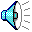 What is name of NH4NO2 ?
Ammonium nitrate
Nitrogen hydrogen nitrogen oxide
Ammonium nitrite
Ammonium (IV) nitrite
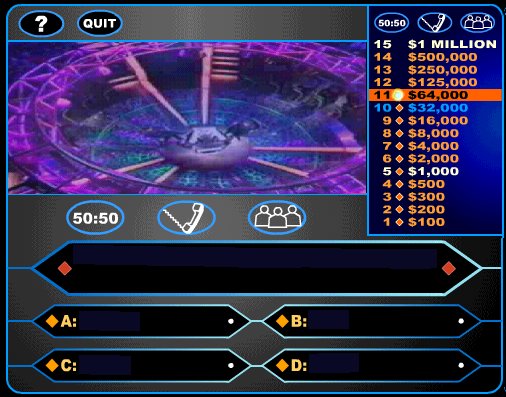 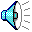 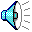 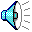 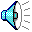 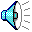 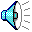 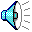 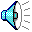 What is the formula for sodium sulphate?
NaSO4
Na(SO4)2
Na2SO4
NaSO
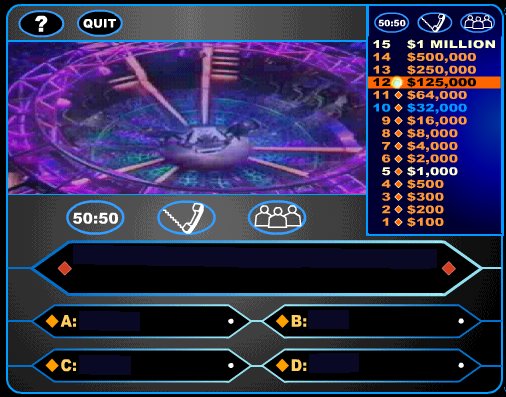 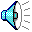 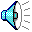 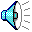 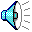 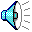 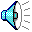 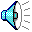 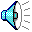 What is the name of Mn(OH)4
Manganese hydroxide
Manganese (II) hydroxide
Manganese hydroxide (IV)
Manganese (IV) hydroxide
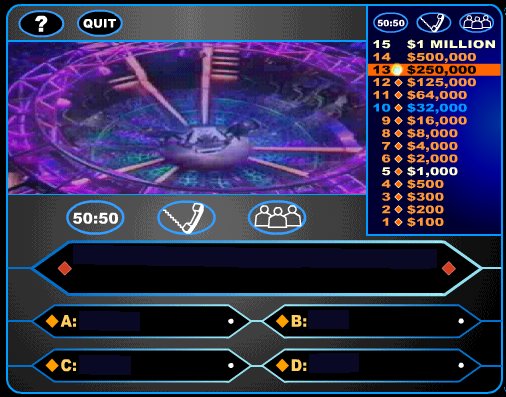 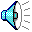 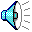 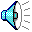 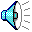 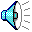 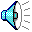 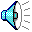 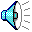 Name the compound Ti(ClO)4
Titanium (IV) hypochlorite
Titanium (II) chlorate
Titanium (IV) hydroxide
Titanium (II) hypochlorite
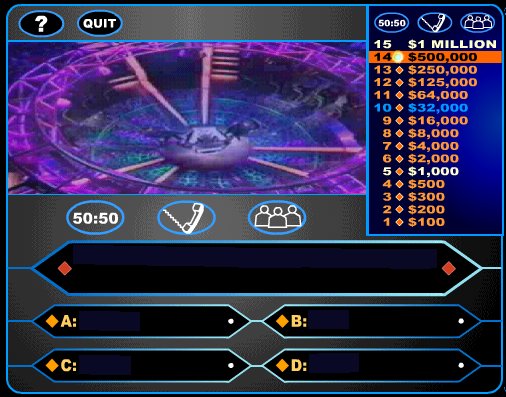 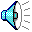 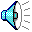 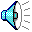 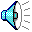 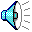 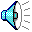 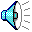 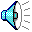 What is the formula for titanium (IV) dichromate?
Ti(Cr2O7)2
Ti(Cr2O7)4
TiCr2O7
Ti(CrO4)2
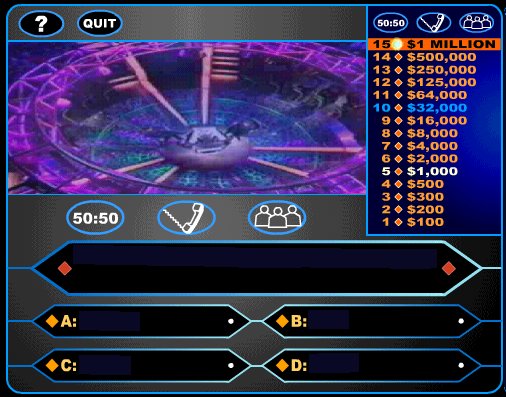 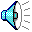 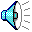 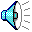 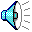 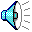 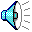 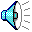 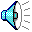 What is the name of Pu(PO4)2
Plutonium phosphate
Plutonium (VI) phosphate
Plutonium (II) phosphate
Plutonium (IV) phosphate
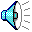